Court User Surveys, Annual Report Challenges and Next Steps
Cate Sumner
Session 16, [9 March 2023]
Overview
Who are court users
Why are court user surveys important 
How to undertake a court user survey
Challenges and Next Steps
What are the different types of court users?
Different categories of court users
Land
Barrier
Case Type
Civil
Complexity
Vulnerability
Cost
Family
Distance
Children
Protection
Criminal
People with disability
Women & other FV Victims
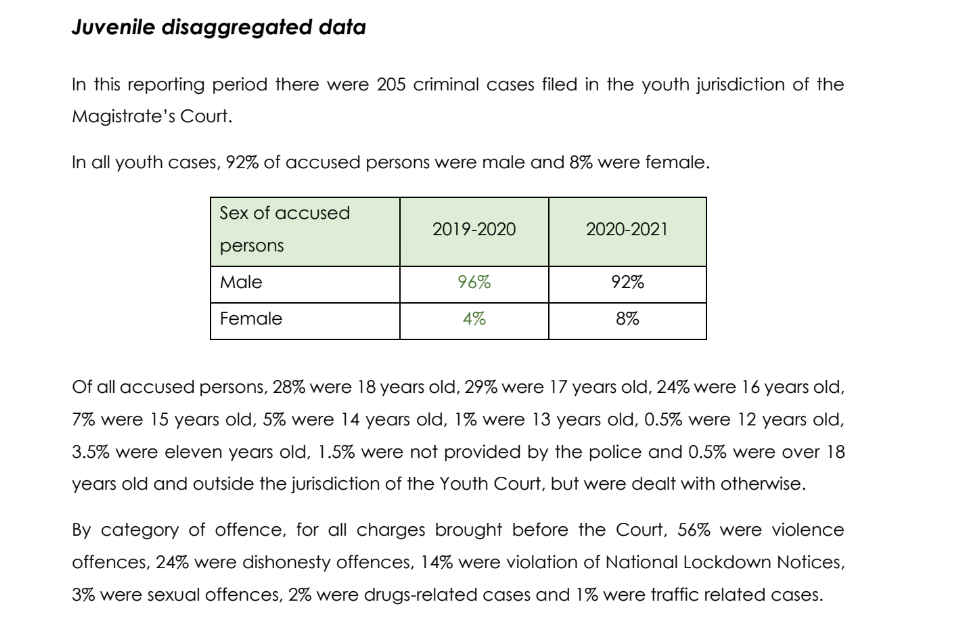 Reporting on different types of court users
Annual Reports can show how the court is responding to different categories of vulnerable court users
Extract from Courts of Tonga Annual Report 2020-2021
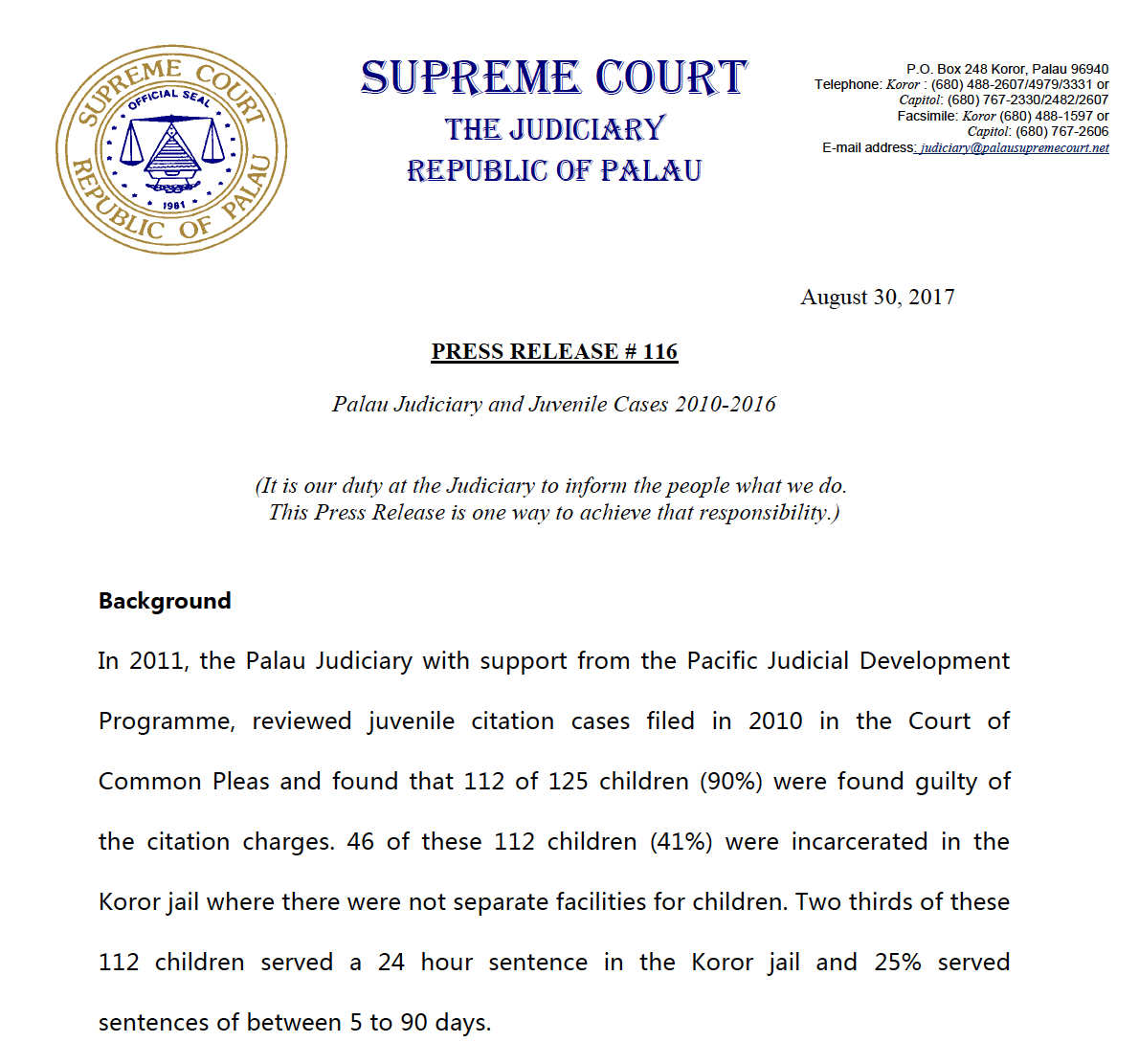 Reporting on different types of court users
Annual Reports can show how the court is responding to different categories of vulnerable court users
Extract from Palau Judiciary Press release
Why are court user surveys important?
Like Annual Reports, court user surveys allow courts to monitor and evaluate their capacity, and identify areas of improvement. 
Courts can better understand the perceptions of court users on the quality of service provided to them, and the areas that court users would like to see improved. 
Courts can monitor and evaluate court performance at a number of levels, including at the level of: 
an individual court; 
all courts within a state, province or sub-national region; and
 all courts within a country.
Extract from PJSI 2020 Court Trend Report, p 26.
Benefits of court user surveys
Court demonstrates interest in the views of court users, CSOs and other stakeholders.
Court users tend to have more positive views than the general public. Publishing findings from court user surveys can present a more positive picture of the court. 
Court users can provide valuable suggestions on how services can be improved. 
Court can use data to set meaningful performance standards.
How to undertake a court user survey
The International Framework for Court Excellence identifies seven areas of court excellence
A court user survey should be designed to evaluate the ‘Results dimensions’ of the international framework
Seven Areas of Excellence
Results
Systems and Enablers
Driver
Court User Engagement
Strategic Court Management
Court Leadership
Affordable and accessible Court Services
Court Workforce
Court Infrastructure, Proceedings and Processes
Public Trust and Confidence
Key steps
Develop survey instrument
Translate into language
Seek feedback on survey instrument from local CSOs
Select database and enter survey questions to allow for data to be entered (eg, Survey Monkey, Google Forms)
Train surveyors: aim of survey, how to ask questions and how to enter data
Agree on scope of survey respondents 
Undertake court user survey
Review and publish findings
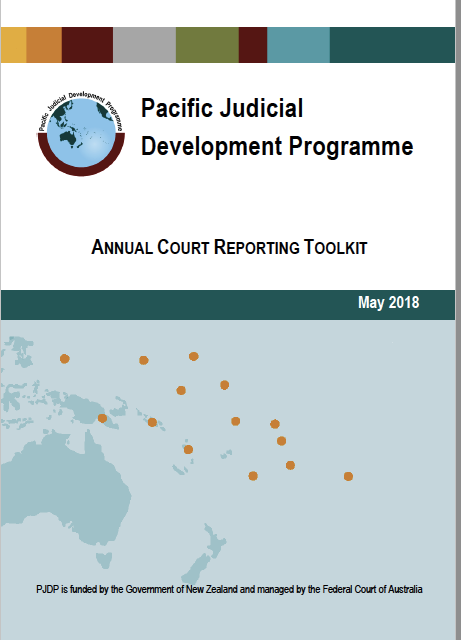 PSJI Court Annual Report Toolkit
Includes tools to assist courts considering conducting a court user survey:
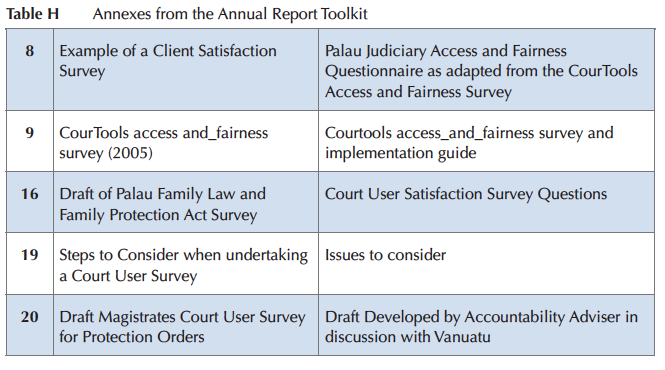 PJSP court user surveys
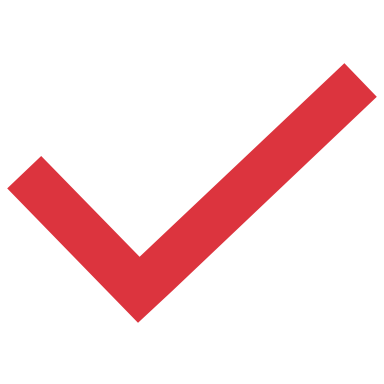 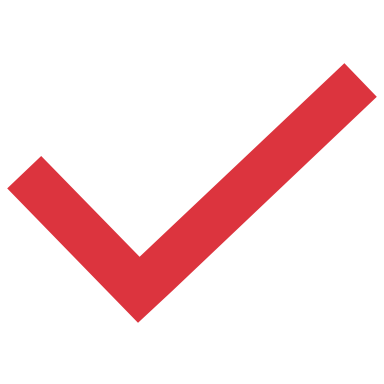 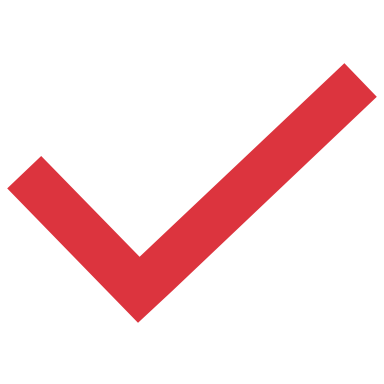 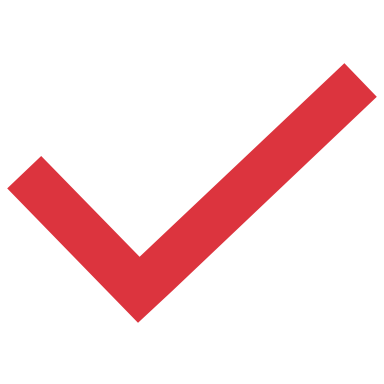 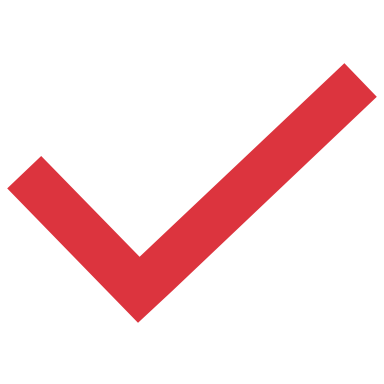 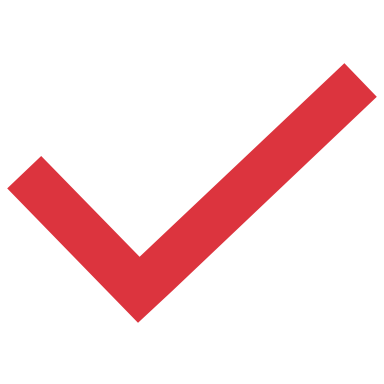 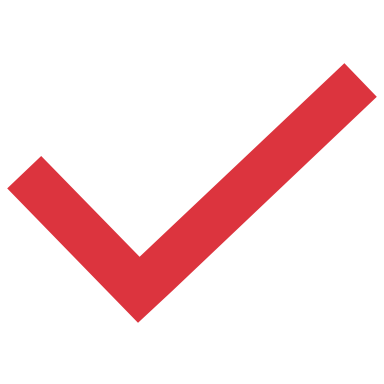 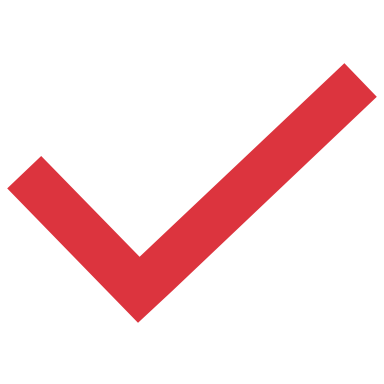 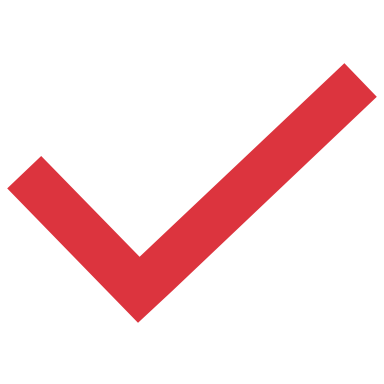 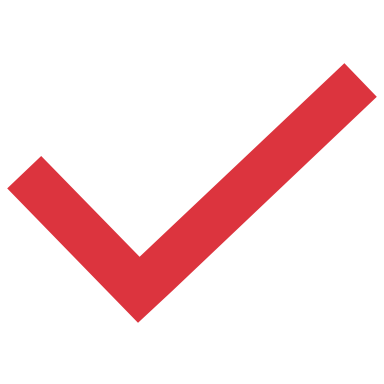 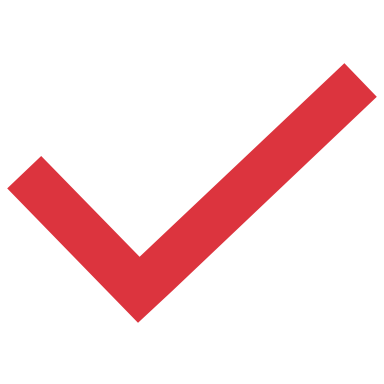 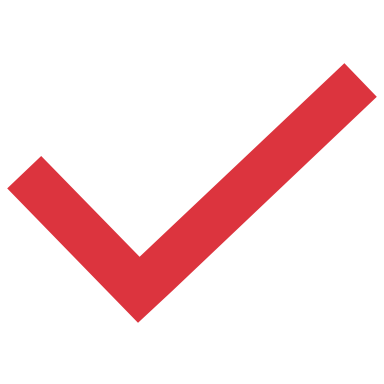 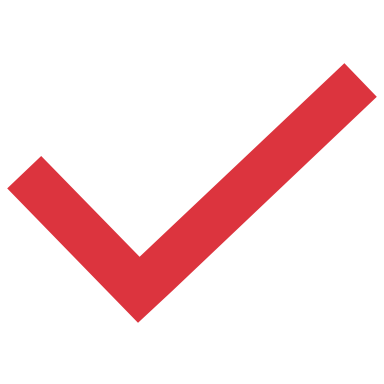 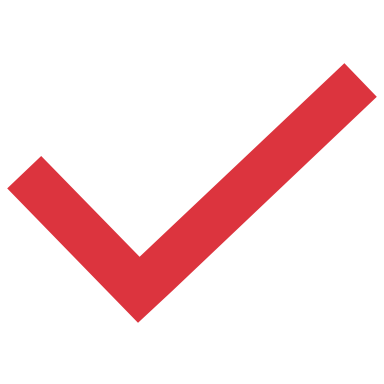 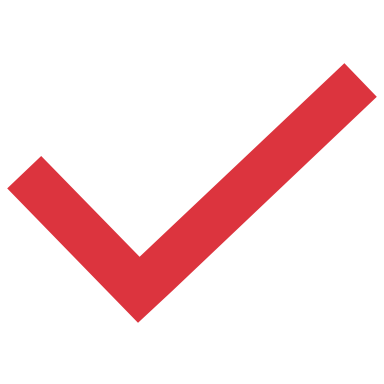 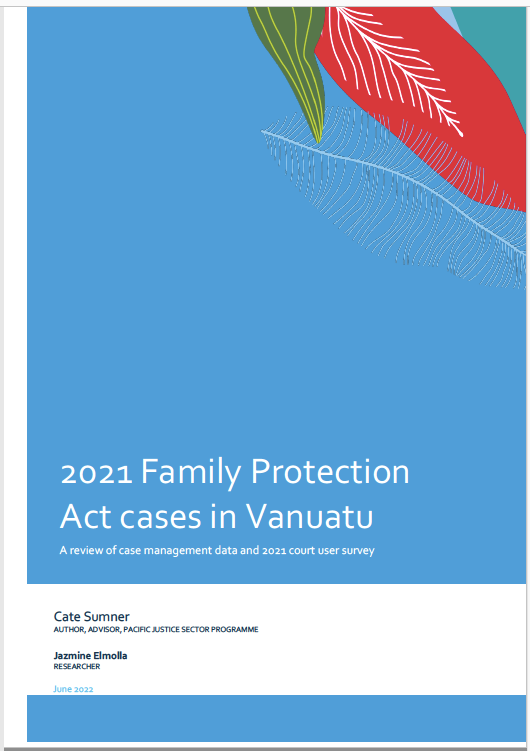 Example: Vanuatu Court User Survey
During 2021, the Vanuatu judiciary worked with the PJSI Accountability Adviser to develop:​
A survey instrument for the Magistrates Court that would have a focus on protection order cases ​
A survey instrument for the Supreme Court ​
A planning guide for conducting the court user surveys​
The court user surveys were conducted between 15 -26 November 2021 targeting 4 different islands in 6 different locations.​
​The Vanuatu judiciary collaborated with University of the South Pacific students to assist with survey at each location. ​
FPA case data trends reviewed and considered in light of court user survey findings
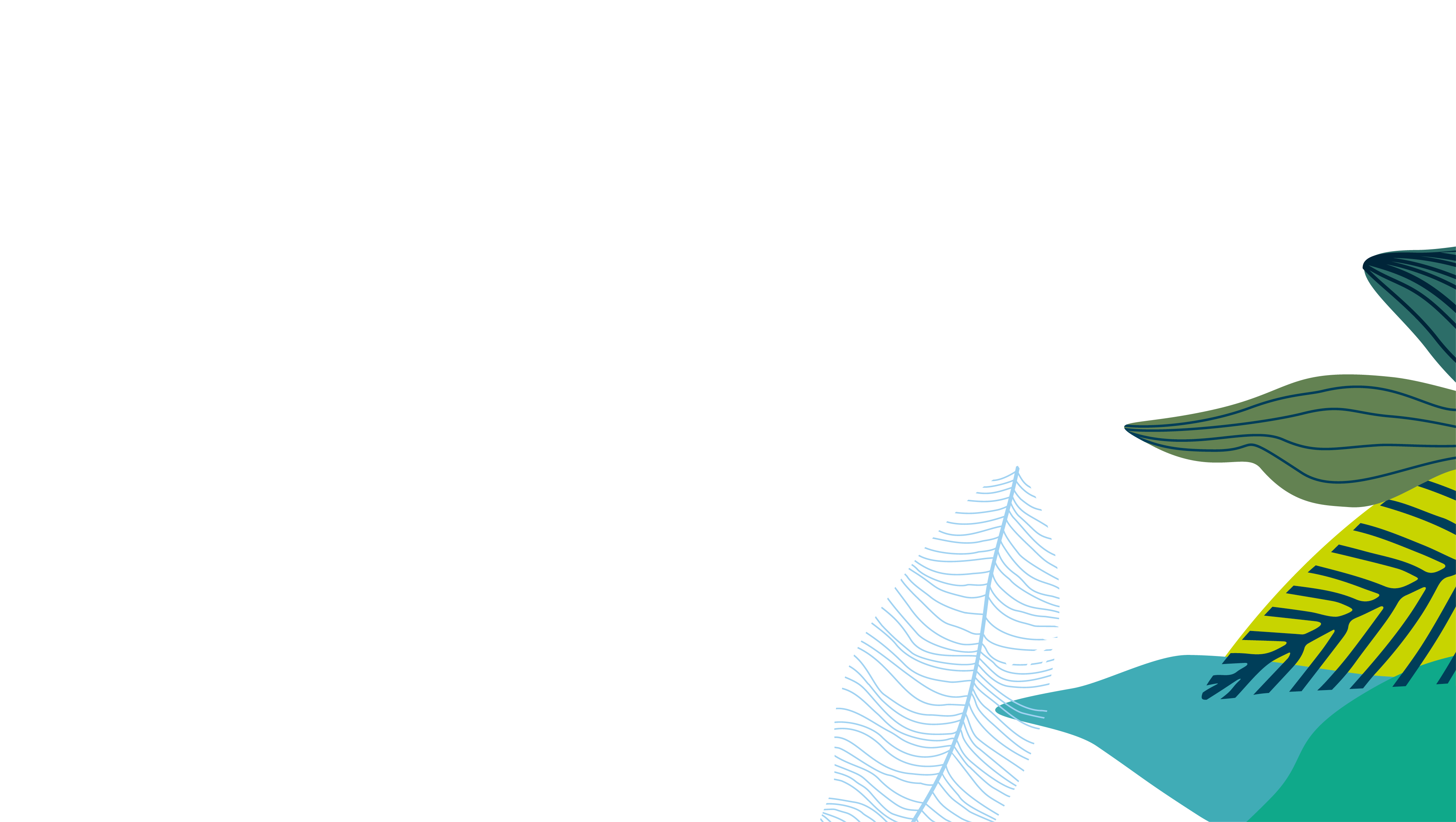 Vanuatu Census Data
Urban
22%
78%
Rural
Population
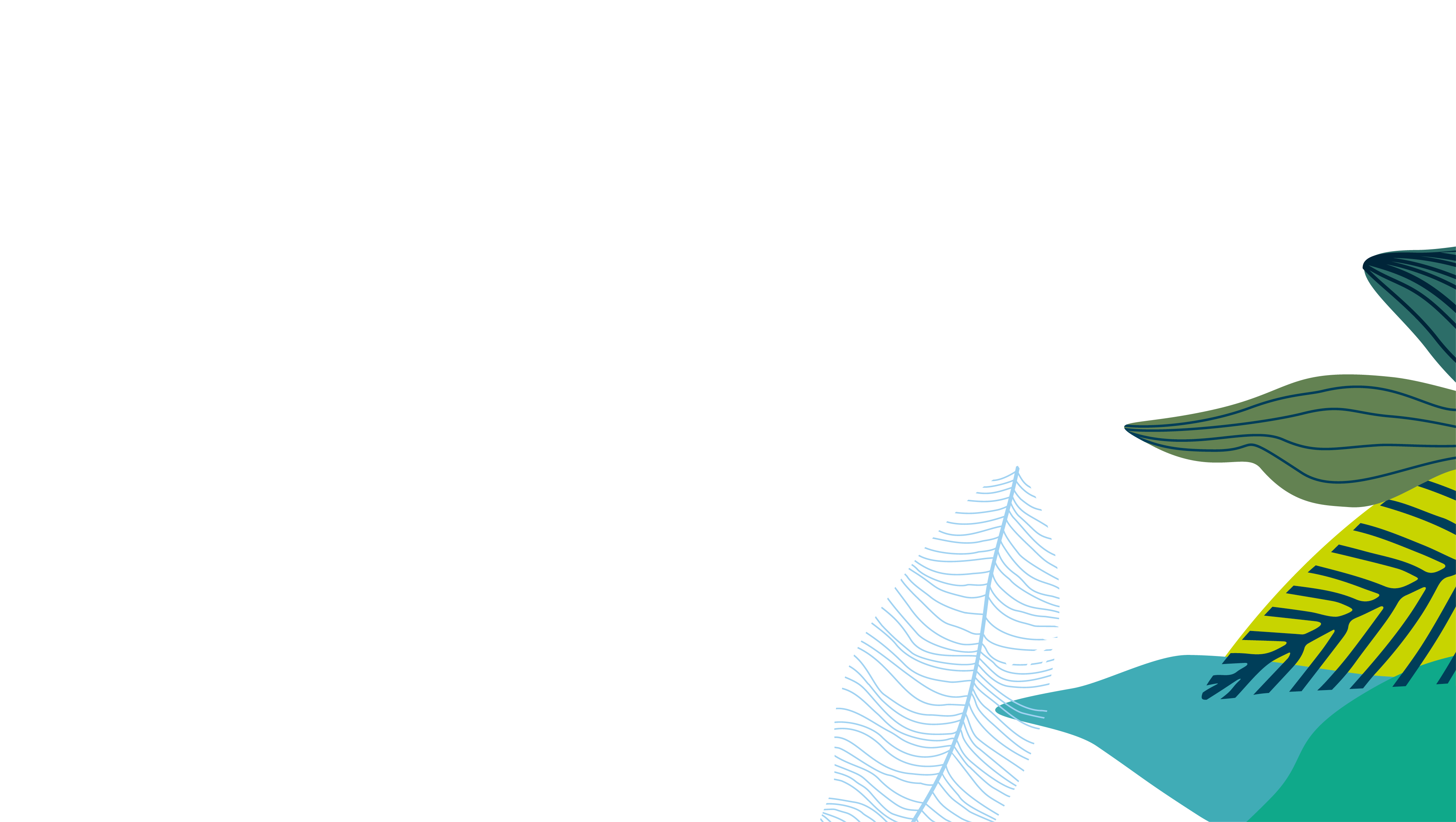 Vanuatu Census Data
71% of protection order cases in 2021 were filed in urban areas
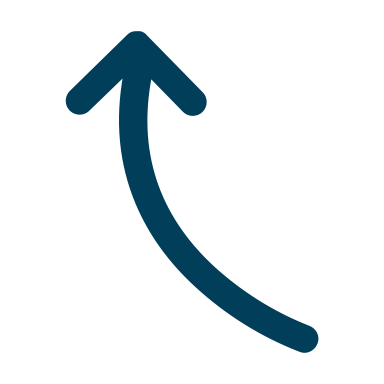 22%
Urban
78%
Rural
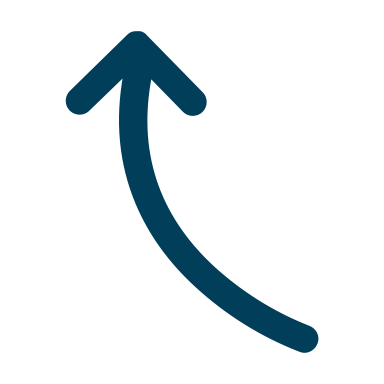 Only 4% of cases come from outside locations with permanent court registries
Population
Protection order cases
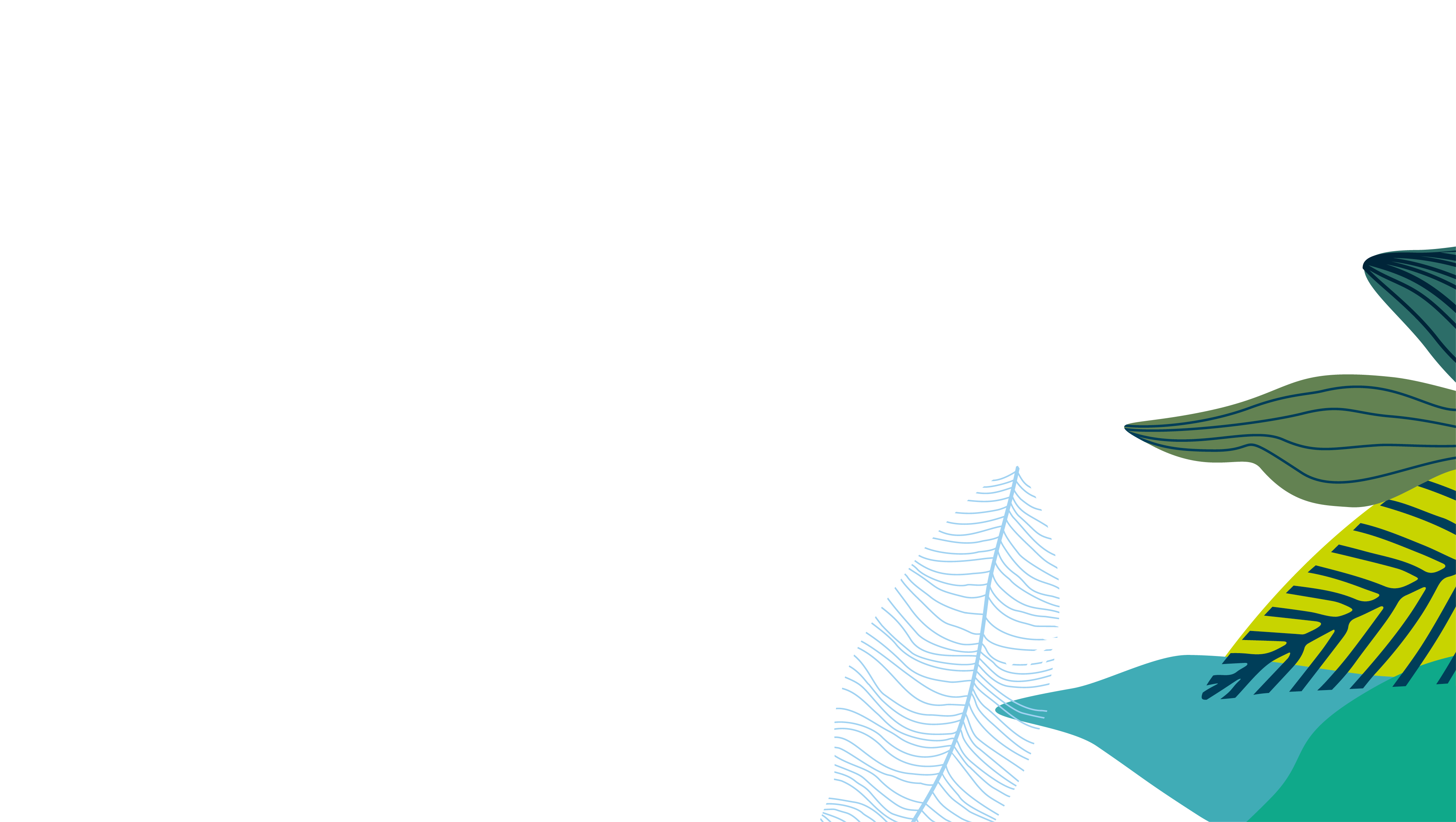 Vanuatu Census Data
22%
Urban
71%
78%
Rural
4%
This data is important as it shows that very few women outside urban areas are able to access family protection remedies, despite the Family Protection Act allowing for remote filing of protection order cases to increase access.
Example: Vanuatu Court User Survey
Examples of targeted court user surveys
2017 Fiji Women’s Rights Movement and Fiji Courts
2018 RMI Access and Fairness Survey
2019 PNG Protection Order Study
Example: RMI Access and Fairness Survey
Over two weeks from November 5 to 16, 2018, the Judiciary conducted a user survey at both the Majuro Courthouse and the Ebeye Courthouse. 
The Majuro Courthouse had 78 survey participants, and the Ebeye Courthouse had 12. 
The survey results are attached as Appendix 4 of the RMI Annual Report. “We were pleased to learn that, as in past years, court users rate the judiciary high on both access and fairness.”
Example: RMI Access and Fairness Survey
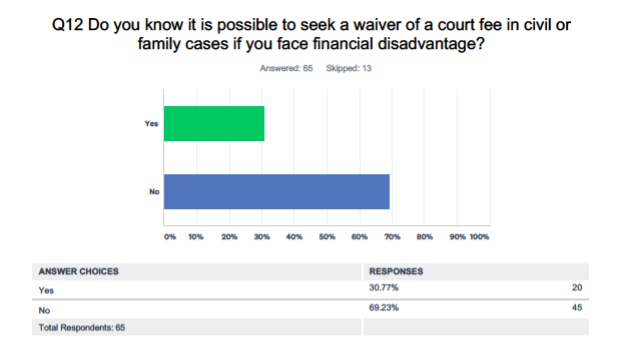 Example: RMI Access and Fairness Survey
Exercise: Challenges and Next Steps
What data has your court had difficulty in presenting in the Annual Report? 
How will they address/ overcome these difficulties?
What additional information your court seek to present in the next Annual Report? For example:
Family Protection Act Cases – how can these appear in the 2022 Annual Report?
Consider parties and their vulnerability/ invisibility and how their participation in court can be documented in an Annual Report
How will you change how you communicate the Annual Report to stakeholders within your country?
Using FPA case update documents
Country Exercise
Consider the value of undertaking a: 
a specialized client user survey; or 
access and fairness survey. 
What steps are needed?
Who would you talk to inside and outside the court?
When might this survey be able to be implemented?
What might you need assistance with?